Обучающее изложение «Купание медвежат»
урок русского языка, 
4 класс,        УМК «Школа России»
Отгадайте загадку:
Он зимой в берлоге спит,
Потихонечку храпит,
А проснётся, ну реветь,
Как зовут его -
Медведь
Подберите однокоренные слова к слову  МЕДВЕДЬ
    
 (Медведище, медведица, медвежата,
      медвежатина, медвежий)
Подберите слова ,которые употребляются в речи вместо слова  МЕДВЕДЬ

(Косолапый, топтыгин,зверь, лесной хозяин)
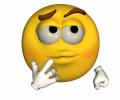 Объясните значение выражений:
Медведь на ухо наступил.
    (Нет музыкального слуха)  
  
    Медвежий угол. 
    (В лесной глуши.)
Подберите глаголы к существительному МЕДВЕДЬ.

(Рычал ,лизал, рвал ,плавал, ловил, ревел, спал, барахтался)
Бурые медведи водятся в Европе, Азии и Северной  Америке. Эти  животные -отличные охотники , но часто питаются и лесными ягодами, кореньями , фруктами, ловят лягушек и рыбу. 
   Зимой медведь ложится  в берлогу, но если
     медведь не накопит  осенью достаточно  жира он  будет ходить всю зиму злой и голодный, так как зимой ему трудно прокормиться.
Медведица ложится в берлогу с прошлогодними медвежатами. До двух лет ходят медвежата с матерью.
 А малыши обычно  их бывает двое- появляются на свет в январе-феврале
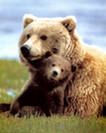 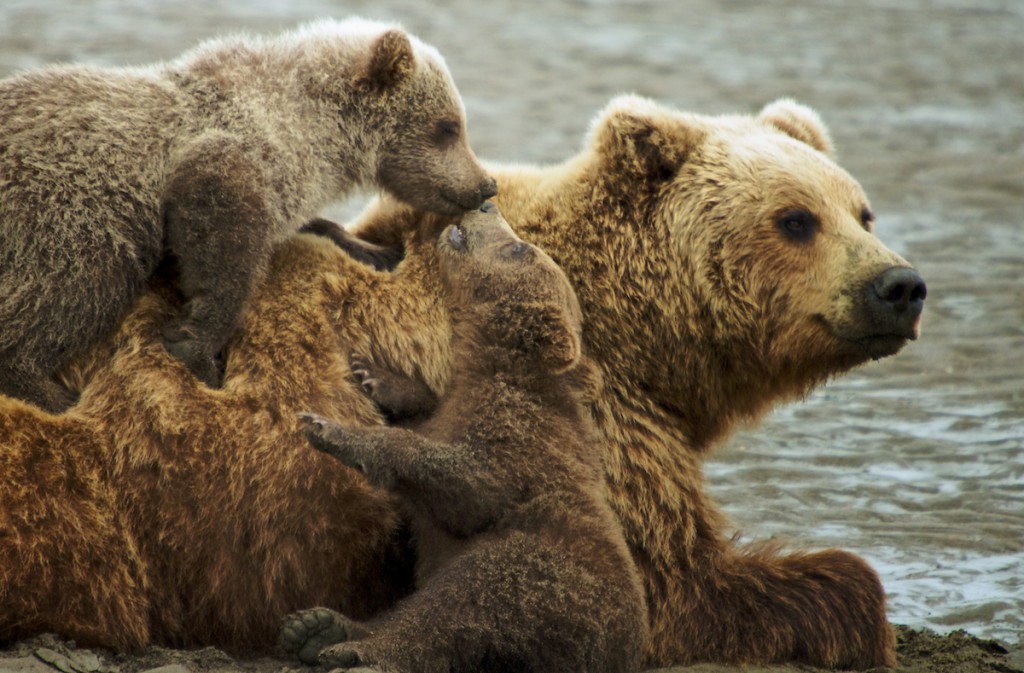 Физкультминутка
Раз - подняться, потянуться
          Раз - подняться,  потянуться,      Два – нагнуться , разогнуться,      Три - в ладоши, три хлопка,       Головою три кивка.       На четыре - руки шире,       Пять - руками помахать,       Шесть - на место тихо сесть...
План
Встреча у лесной реки.
За шиворот и давай купать.
Побег не удался.
Довольны купанием.
Проверка:
Зачитывается несколько вариантов изложений